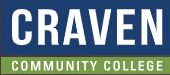 TABE  Math-EPRAXENUnit-2  Add and Subtract Whole NumbersREVIEW
Revised: October 16, 2023
Nolan Tomboulian
Some graphics may not have copied well during the scan process.
1
Math-E  - Unit-2 - Review
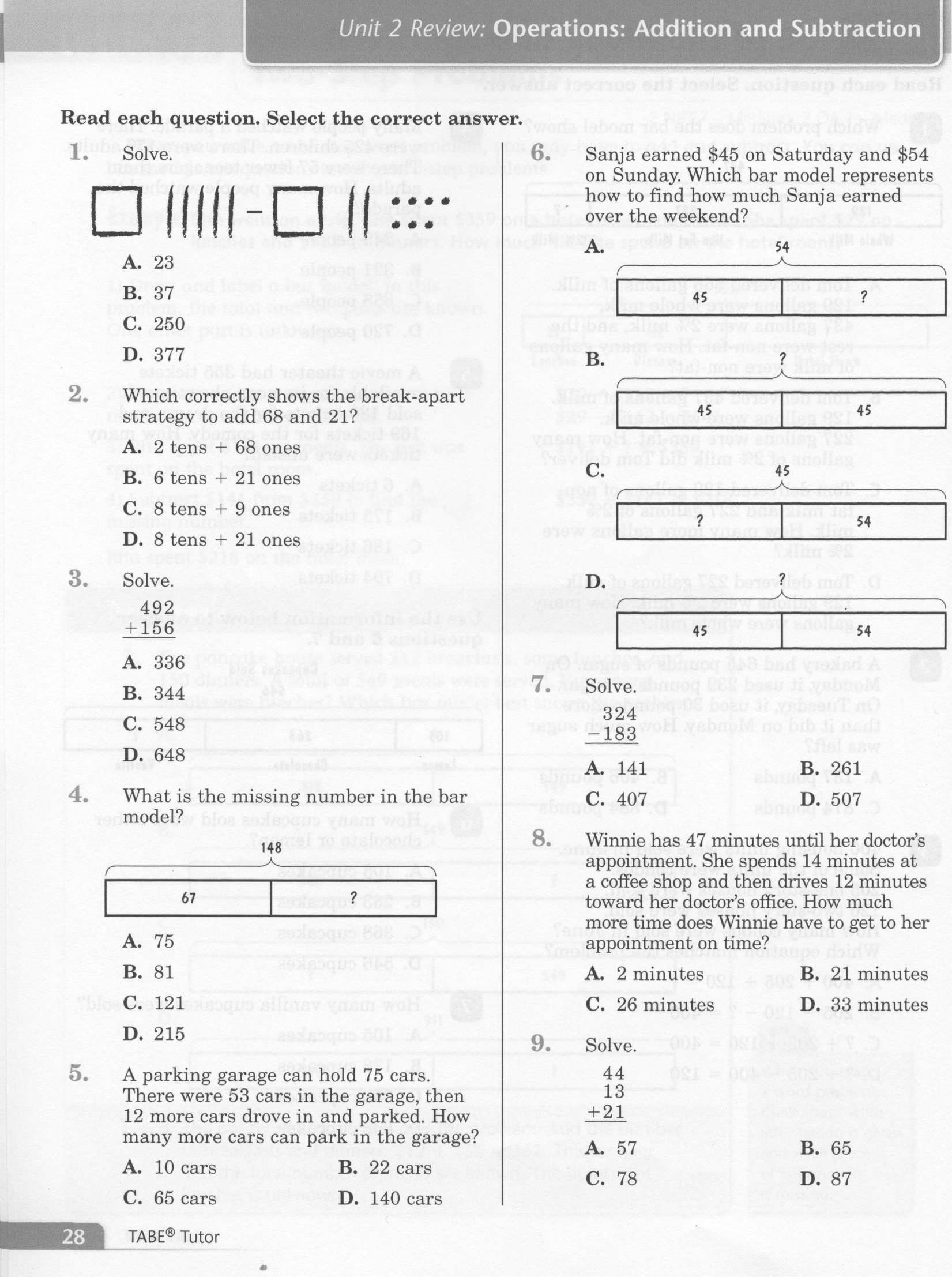 2
Math-E  - Unit-2- Review
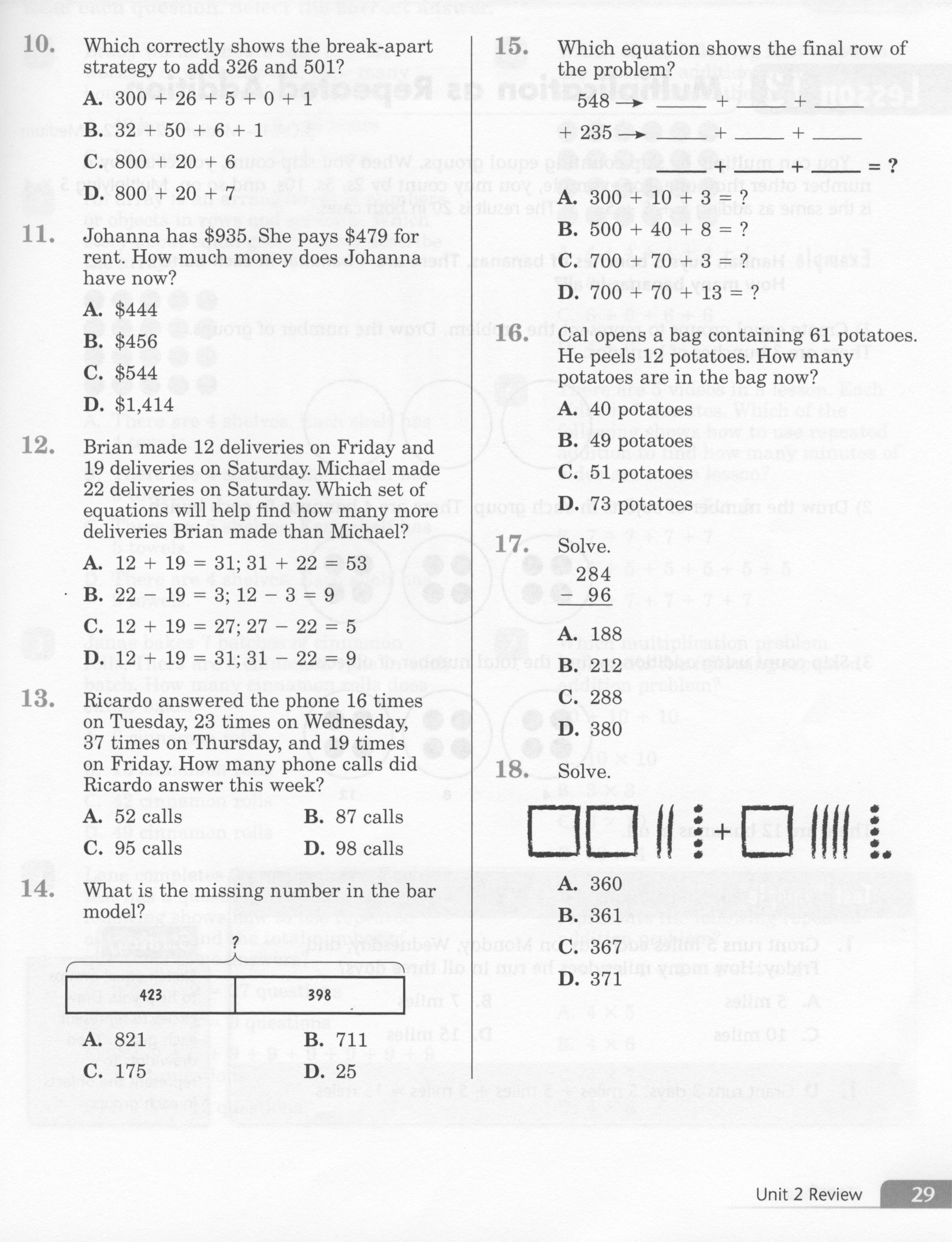 3
Math-E  - Unit-2- Review
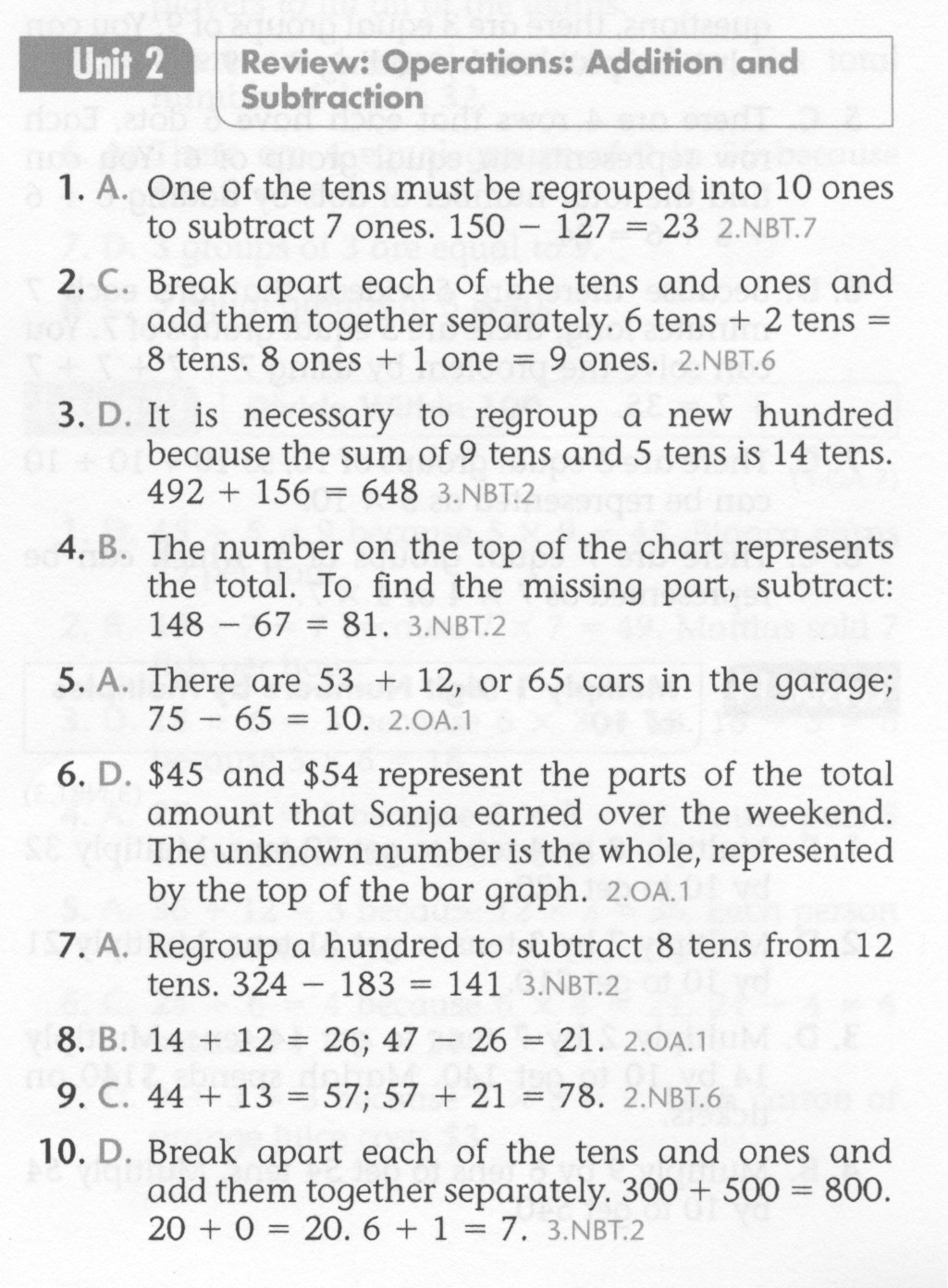 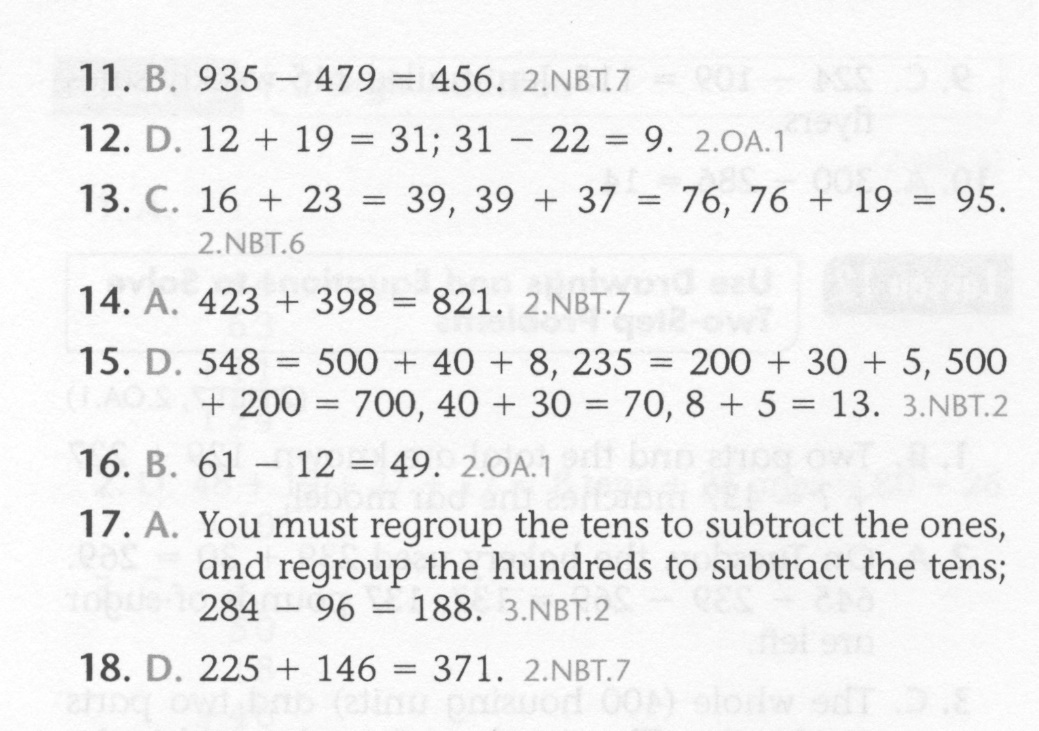 4
Math-E  - Practice- Unit-2 Review
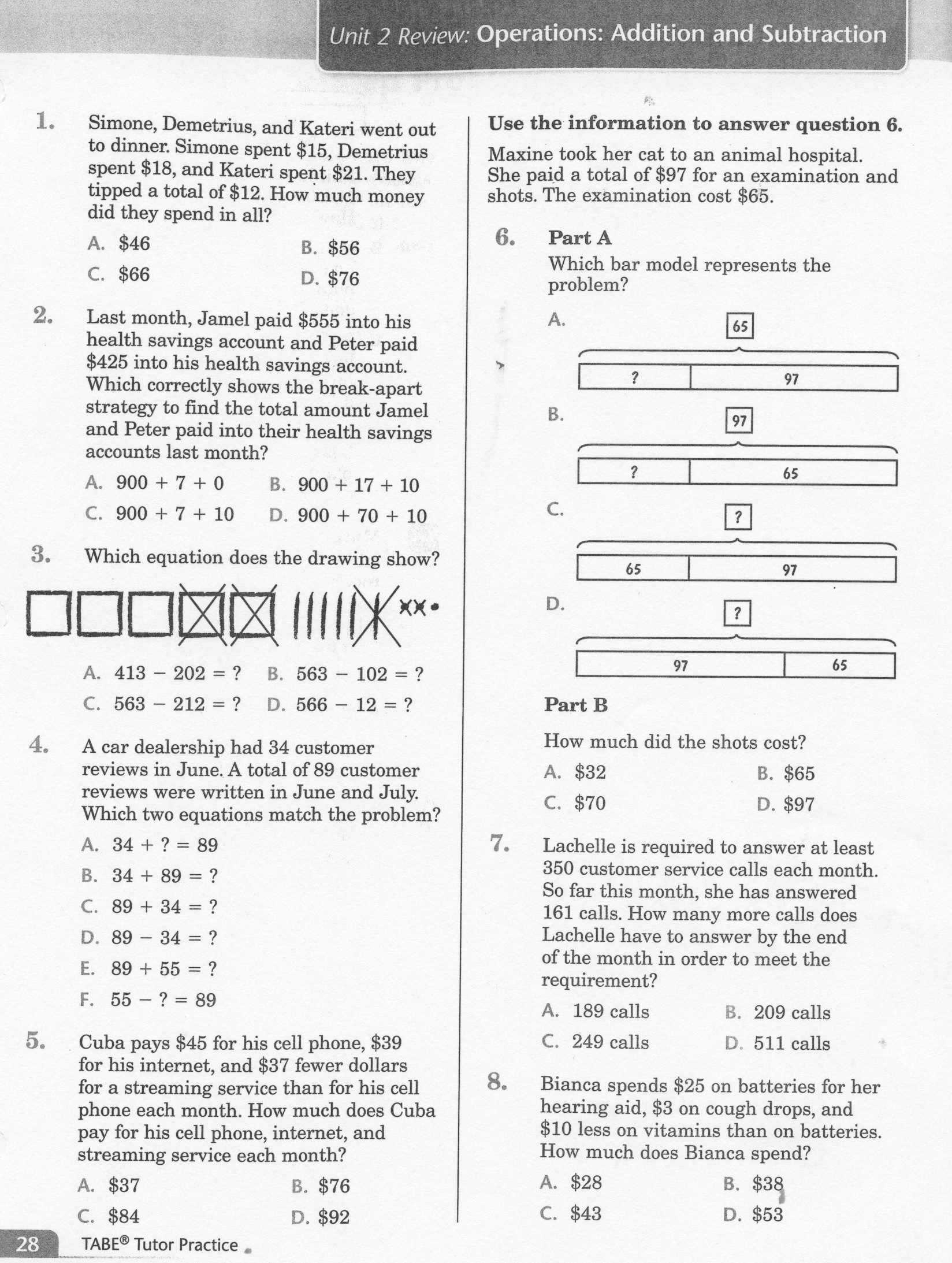 5
Math-E  - Practice - Unit-2 Review
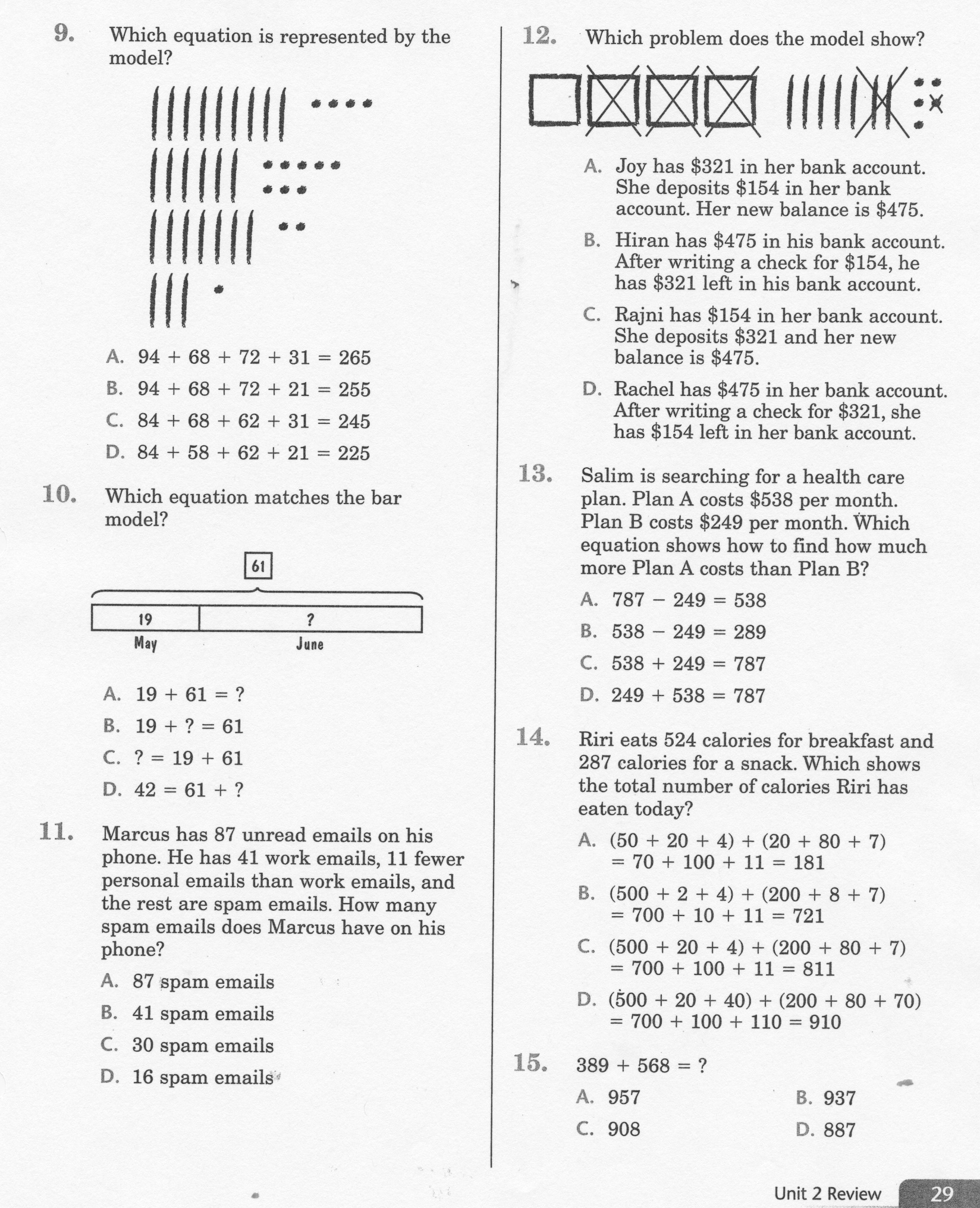 6
Math-E  - Practice - Unit-2 Review
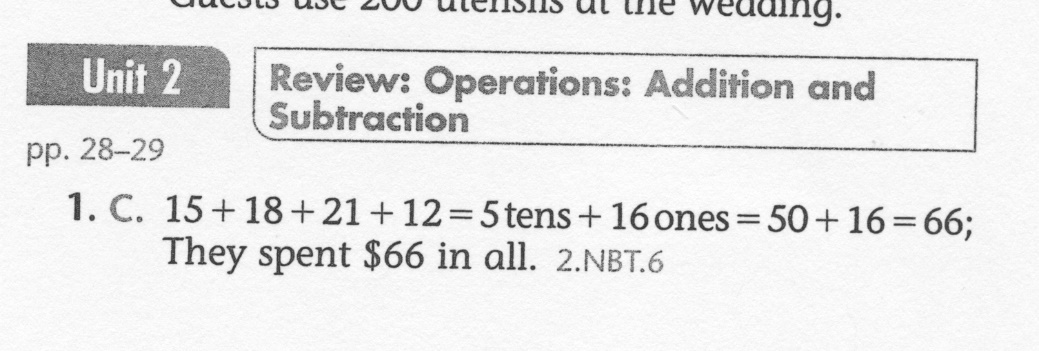 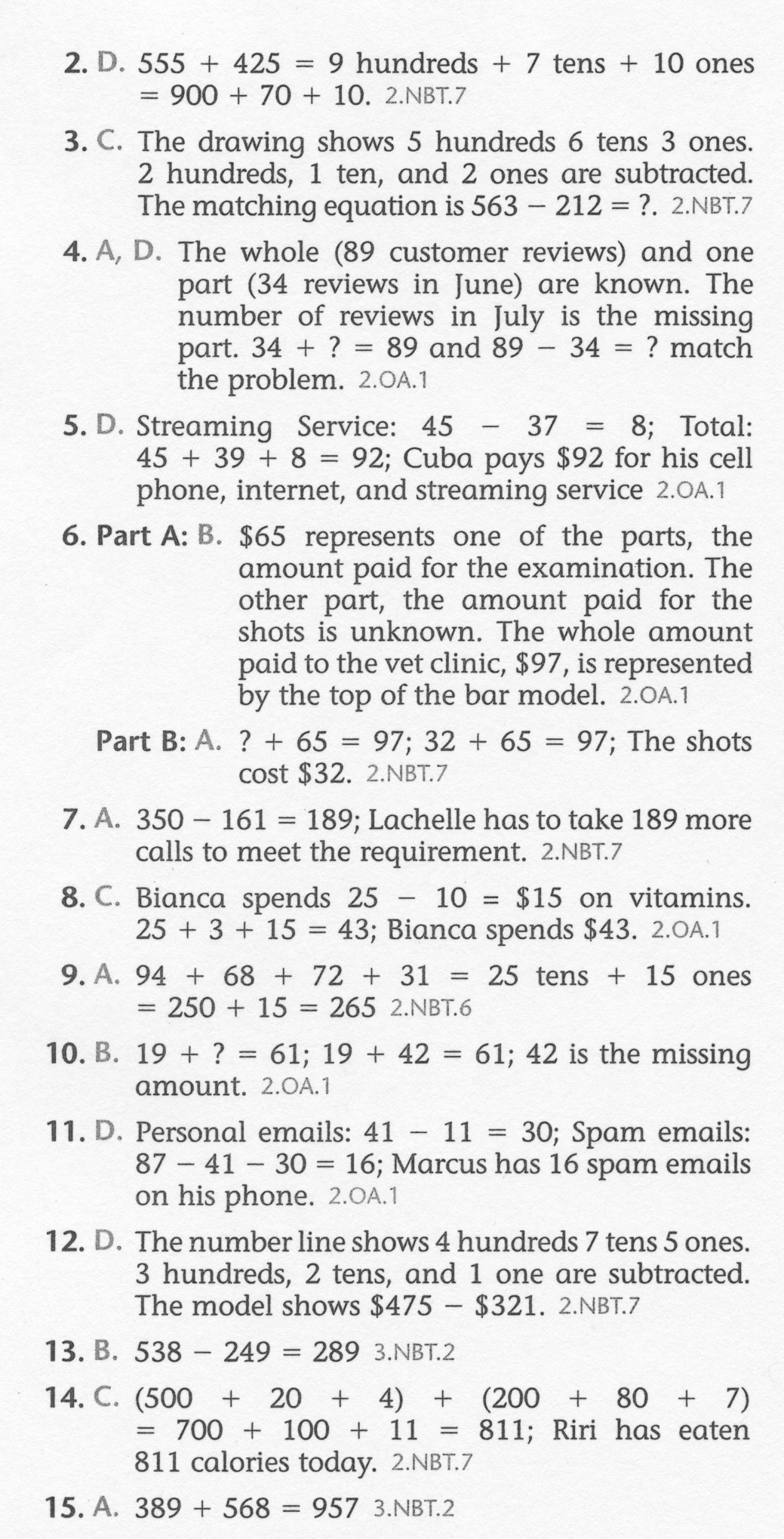 7